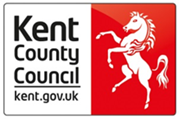 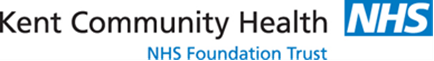 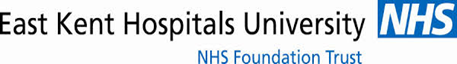 Kent and Medway Communication and Assistive Technology (KM CAT) Service
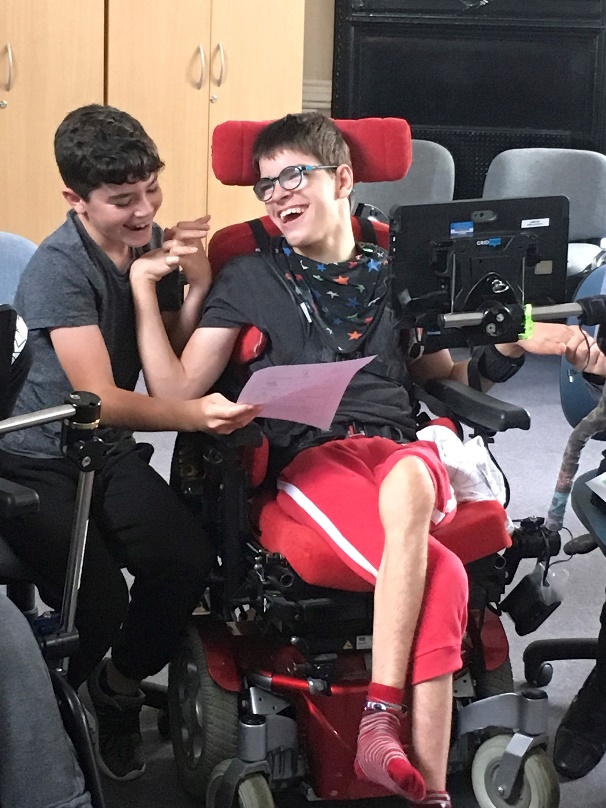 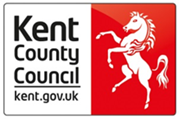 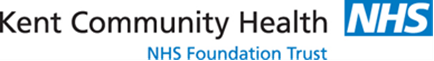 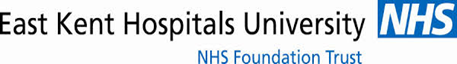 From the beginning:

CAP Project

Received full commissioning in 2007 to provide two levels of service. 

NHS England commissioned 13 AAC Hub Services in 2014 with specific criteria for referral. 

Also funded by local CCGs for “Spoke Support” as well as Social Care and Local Education Authority.

Trans-disciplinary and collaborative multi-agency working.
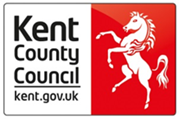 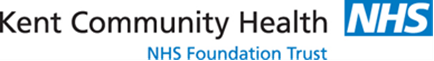 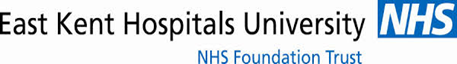 NHS England National Criteria

An individual who would access a specialist AAC service would:
Have a severe or complex communication difficulty associated with a range of physical, cognitive, learning or sensory deficits. 
Have a clear discrepancy between their level of understanding and ability to speak.
Be able to understand the purpose of a communication aid.
Have developed beyond cause and effect understanding. 
	
And may:
Have experience of using a low tech AAC device which is insufficient to enable them to realise their communicative potential.
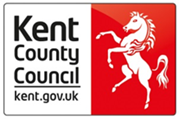 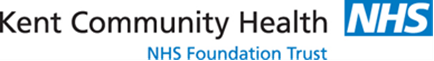 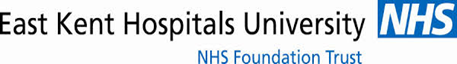 NHS England National Criteria

4.7 In a person with developing AAC skills the following factors will apply: 
4.7.1 The person should be able to consistently make purposeful choices. Evidence of this will be required. 
4.7.2 The referring therapist should evidence that the person is moving beyond basic choice making and would now benefit from the use of technology in order to communicate a larger variety choices for increased communicative functions e.g. to make requests, question, comment, interact etc. 
4.7.3 The person should demonstrate ability to link ideas/ semantic categories and syntactic functions beyond basic requests.
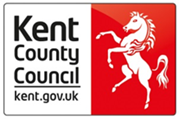 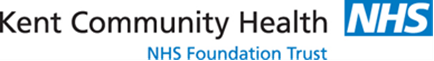 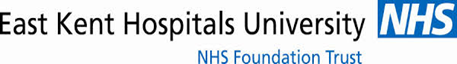 NHS England National Criteria

4.8 In addition, where identified impairments of social communication are present, consideration should be given to how these impairments would impact on the functional use of an AAC system. The following factors should apply: 
4.8.1 As with other groups, provision of a system should look to broaden the range of communicative functions and contexts in which a person can participate. 
4.8.2 In common with other areas of this pathway, examples of low-tech use and why this is not suitable or not sufficient to meet the communication needs of the person would need to be provided.
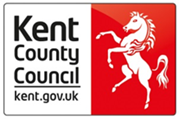 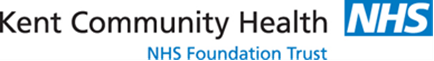 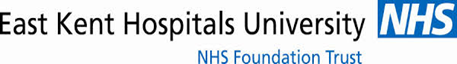 NHS England National Criteria

4.8.3 Communicative intent would need to be demonstrated, as this funding stream is not intended to cover devices provided for the purposes of language modelling, behaviour management and the development of social interaction skills. 
4.9 In most circumstances, a referral should indicate that low-tech AAC has been considered and must identify why this does not meet the person’s needs. A case for why a VOCA might better meet their needs should be presented. If low tech AAC has not been considered, the referral should justify why this is the case.
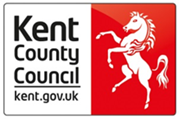 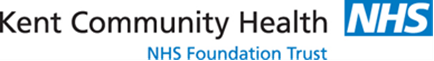 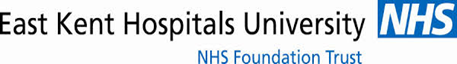 Additional provision for Kent

The Kent and Medway CAT Service is jointly commissioned to support children and young people with Special Educational Needs (SEN) who have complex written communication difficulties. For this reason our criteria can also include children and young people who:

Have complex physical difficulties which mean standard methods of accessing computers are not effective and appropriate and require a specialist approach.

Require advice, for example, regarding their progression in Assistive Technology (AT) use where appropriate curriculum software and alternative computer access devices have been trialled and evaluated. 

Require involvement to introduce technologies associated with alternative means of recording.
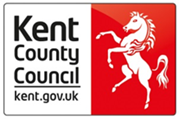 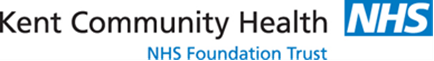 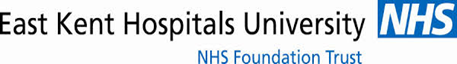 KM CAT referral form is on the 
KELSI website: www.kelsi.org.uk 
(Kent Education, Learning and Skills Information)

Search for ‘KELSI KM CAT service’
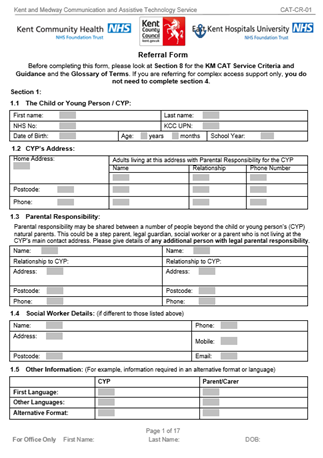 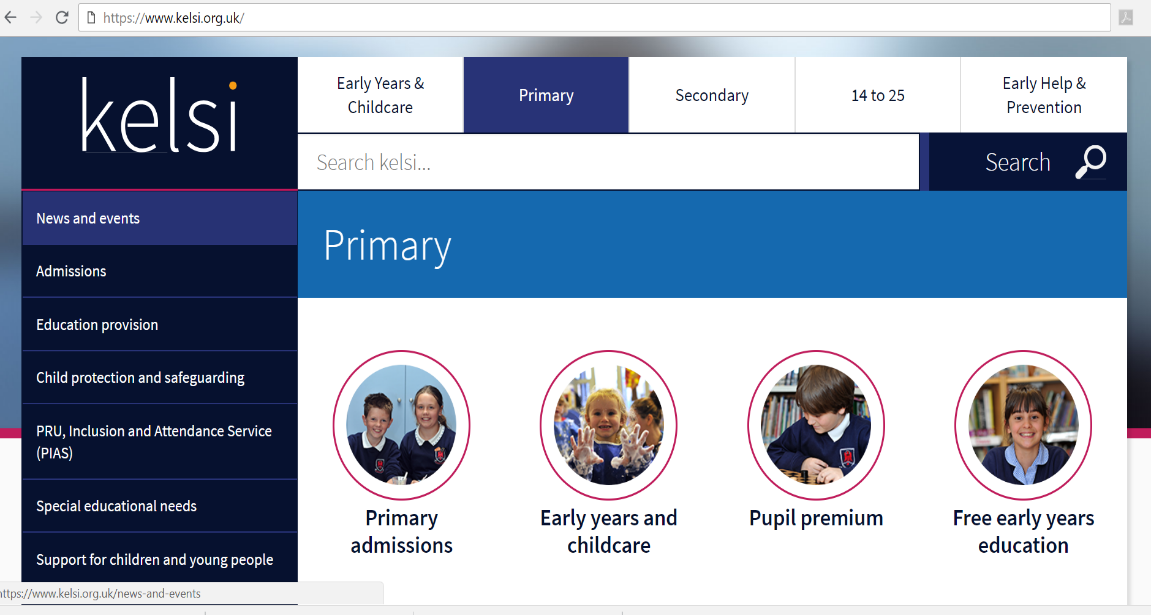 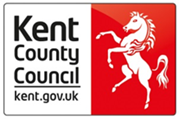 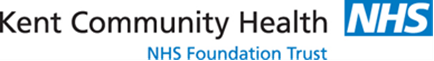 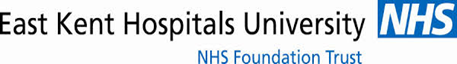 The purpose of The Kent and Medway CAT Service remains:

‘To work in partnership with schools and families to provide communication and assistive technology solutions that enable children and young people to enjoy themselves, develop independence, participate and achieve.’

The Kent and Medway CAT Service operates a single point of referral system to access the different interventions available from the service.
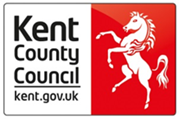 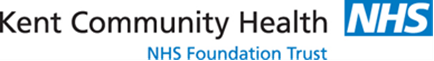 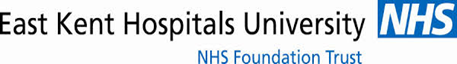 The KM CAT Service provides:
Assessment: 
A specialist multi-disciplinary approach to an assessment, intervention and review of a child or young person’s AAC/AT needs. The assessment may:
lead to the selection and provision of specialist assistive technology. 
lead to a loan to explore effectiveness of a recommended selection of equipment.
Assessments may be offered that do not provide equipment. These will:
provide the Kent and Medway CAT Service staff with an opportunity to explore complex communication in more detail.
not lead to provision at that particular time in the child or young person’s development.
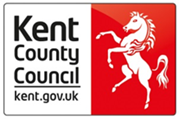 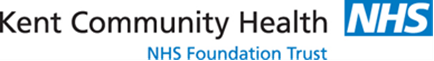 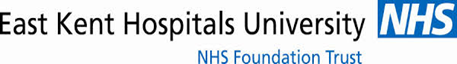 The KM CAT Service provides:

Consultation:
The Kent and Medway CAT Service offer a consultation where involved professionals, school staff and parents attend a meeting in which a multi-disciplinary team from The Kent and Medway CAT Service provides advice and devises a joint action plan.

Training:
The Kent and Medway CAT Service provides regular training opportunities from The Old Railway School for AAC and AT related knowledge and skills support.

Bespoke training relating to AAC and AT strategies in school settings can be requested if there is a need for training to be tailored and delivered specifically for a setting, school or group.
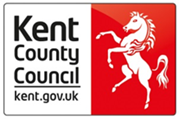 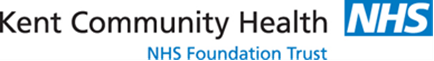 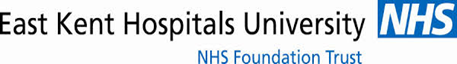 Time to make a referral

This is a time-consuming process. It is important to establish expectations from the start. 
The referral should be collaborative between therapists, school and family.
It is worth booking out an intervention session to get together to discuss and complete the referral. You have your manager’s permission to do so
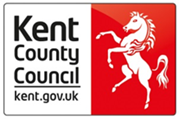 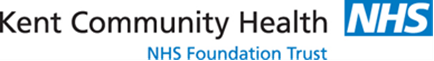 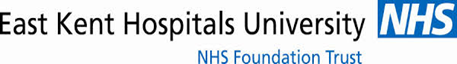 KM CAT Training Offer:

Courses at The Old Railway School:
	Introduction to AAC; AA Little and Often; AAC in the Classroom; 	Clicker 7; Focus on Eye Gaze Workshop; Grid 3; Proloquo2Go

Bespoke Courses (at ORS, or at Schools or other settings)

Information Days

e-learning


Full details can be found on Kelsi website: www.kelsi.org.uk Search for ‘KM CAT service’
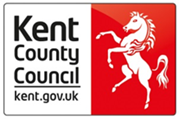 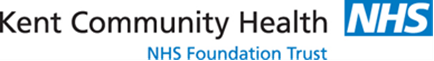 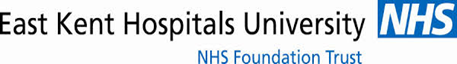 E-learning – ‘AAC: Little and Often’
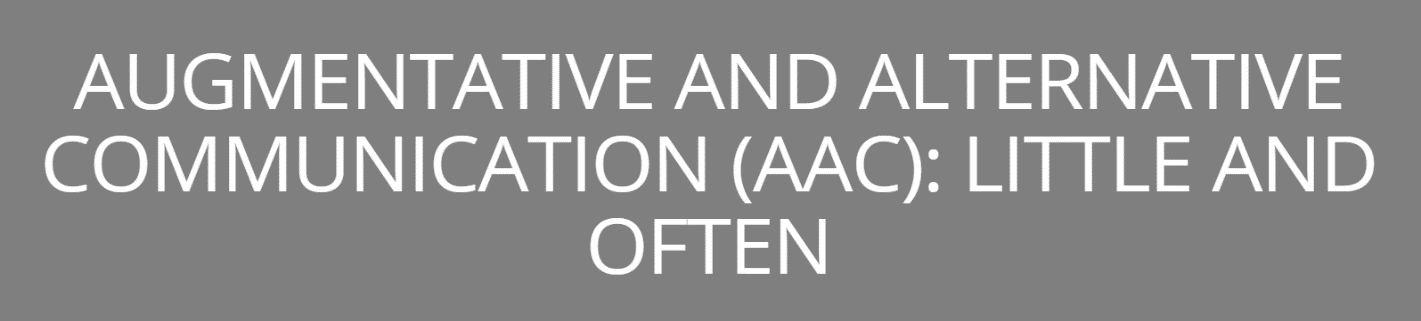 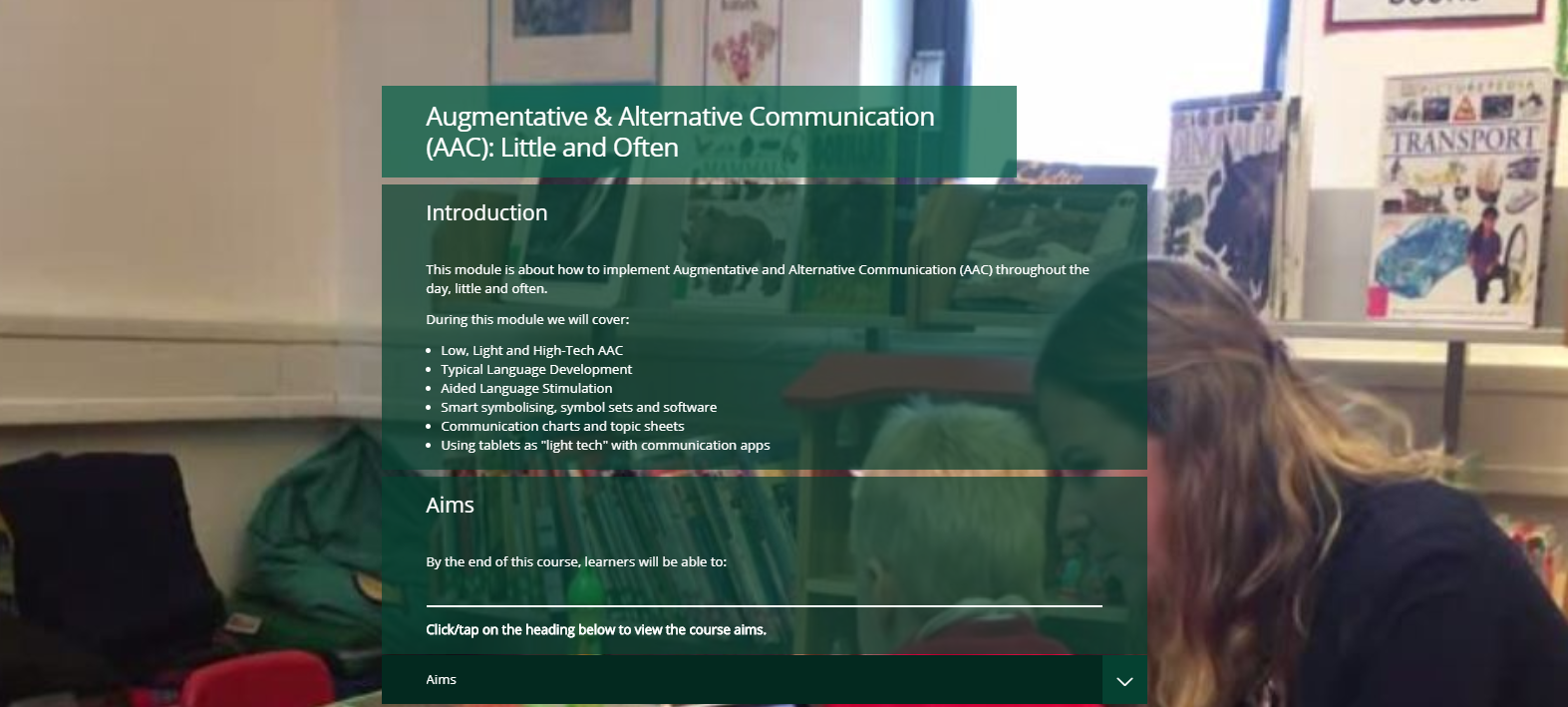 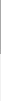 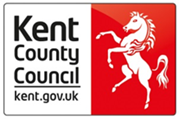 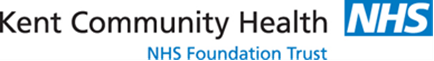 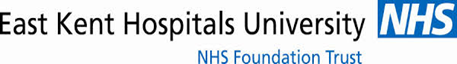 E-learning – ‘AAC: Little and Often’
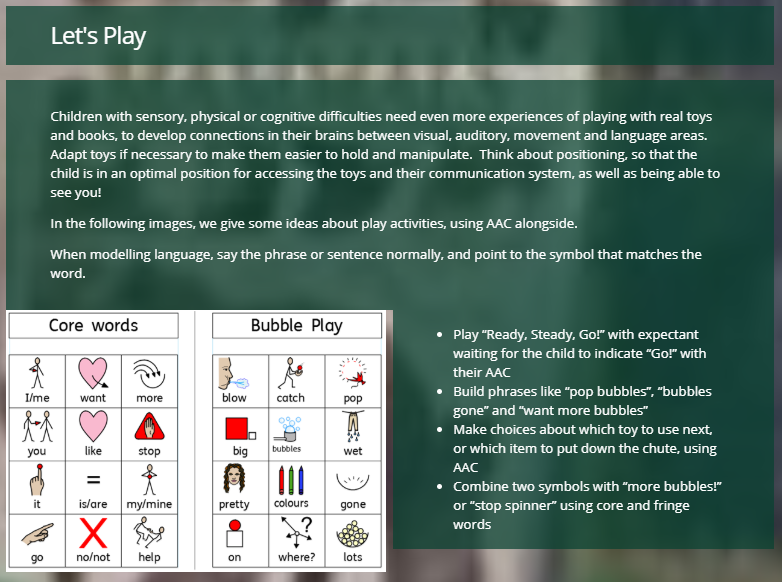 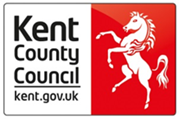 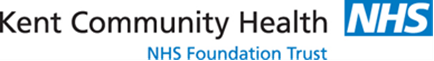 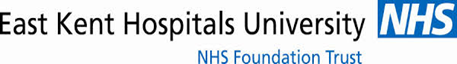 E-learning – ‘AAC: Little and Often’
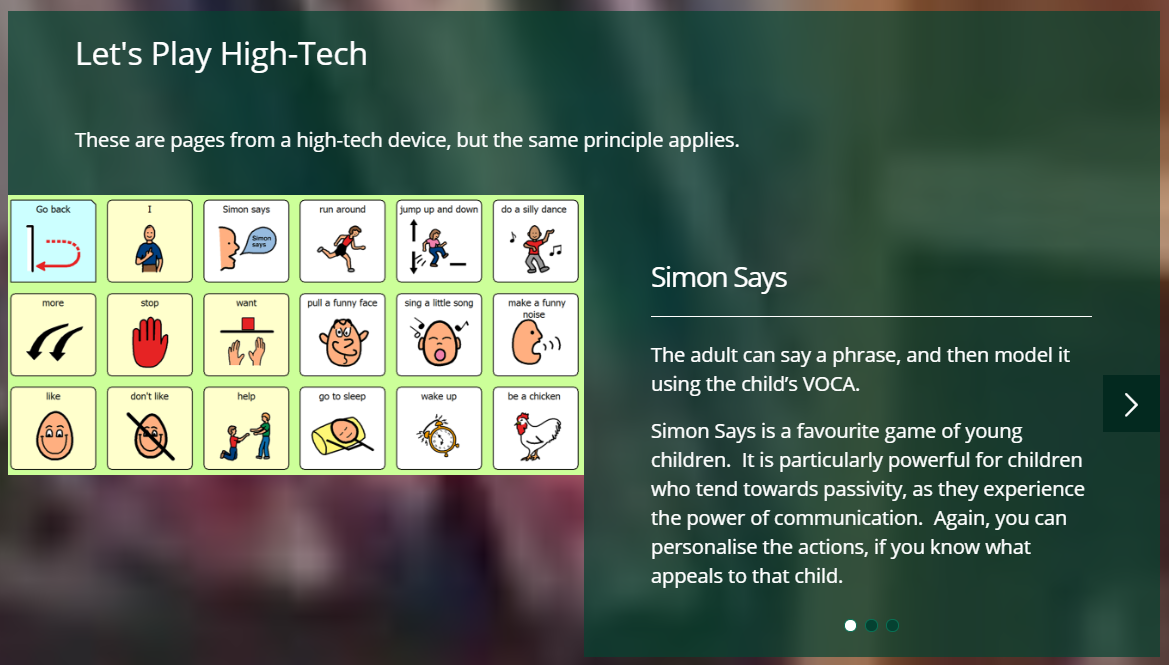 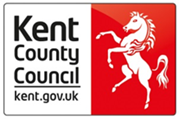 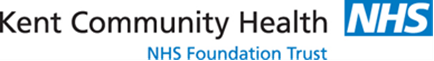 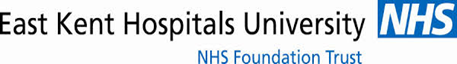 E-learning – ‘AAC: Little and Often’
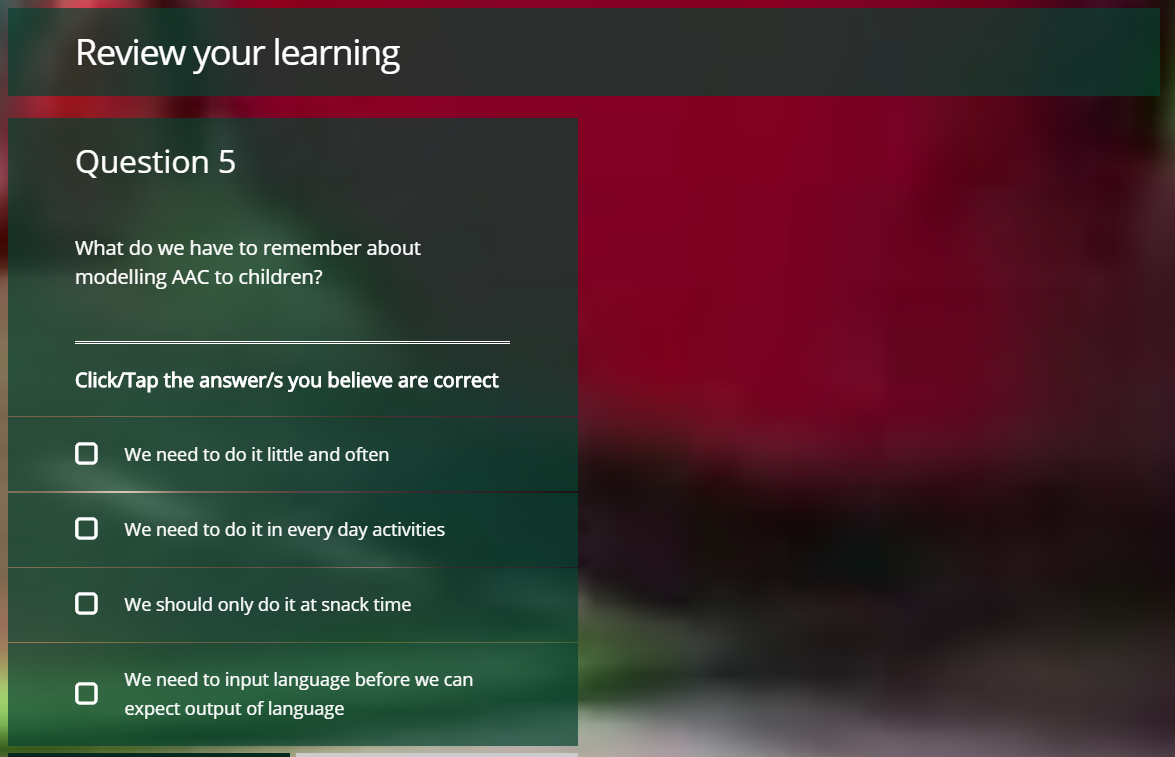 ’AAC: Little and Often’ e-learning module can be accessed on:

      Kent CPD Online

(you will need to create an account) 
or follow the link from
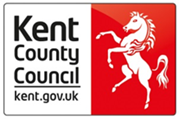 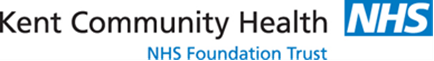 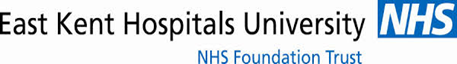 More E-learning modules to follow:

Developing skills towards using eye gaze technology for communication

Using AAC with children and young people on the autistic spectrum

Teaching literacy to non-verbal children and young people, in order to develop literacy for communication
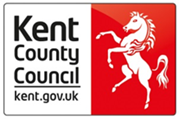 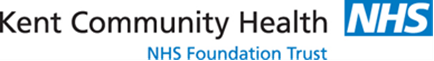 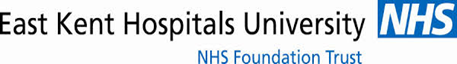 And finally:
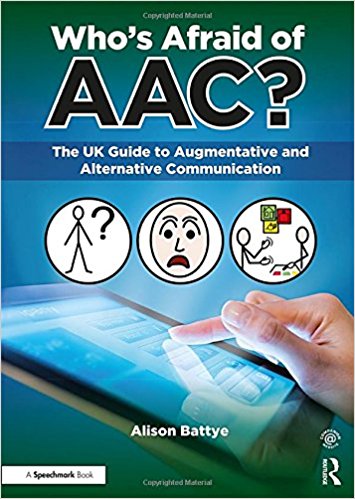 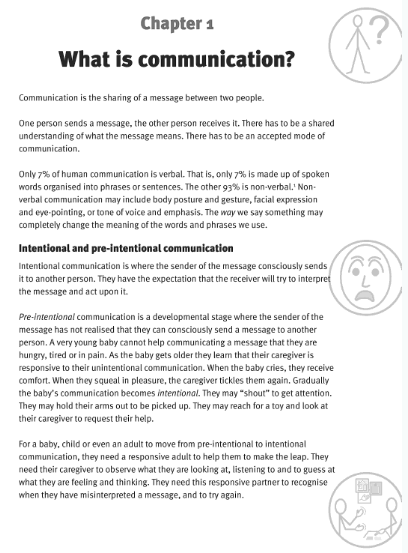 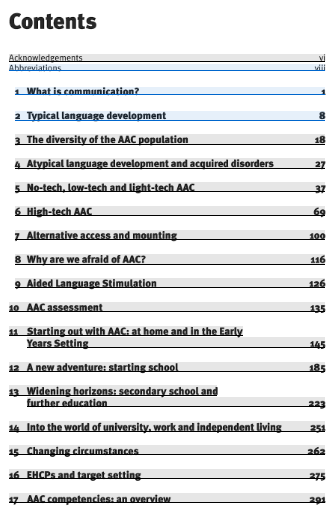